NUCLEAR CHEMISTRY
T.Y.BSc.
Nuclear Activity
The nucleus does not strongly aﬀect the  chemistry of the atom (bond making/  breaking).

HOWEVER, the nucleus can undergo changes,  which usually cause an element to change into  another element.
Implications of Nuclear Activity for Humans
Hazardous eﬀects of radiation
Medical applications of radioactivity
Dating by radioactivity
Nuclear energy
Nuclear weapons
Radioactivity
Radioactivity (Radioactive Decay)
Radioactivity: the spontaneous decomposition of  atomic nuclei, which releases high-energy particles  or rays
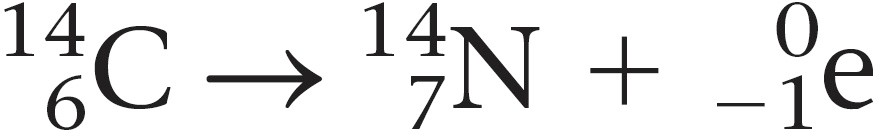 Radioactive decay results in a diﬀerent nucleus.
Nuclide: a nucleus with a specified number of  protons and neutrons (= a specific isotope)
Isotope Symbol
Mass Number  (number of protons +  neutrons
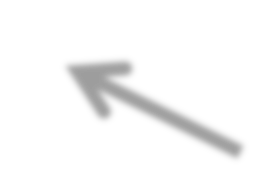 A X
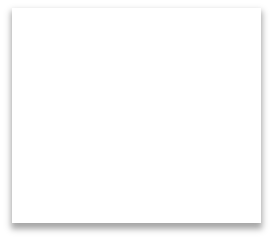 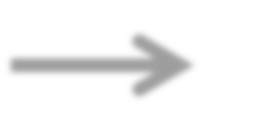 Element Symbol
Z
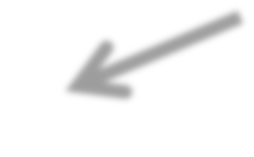 Atomic Number  (number of protons)  Identifies element

Similar notation for subatomic particles
1n
0 e
1 p
Proton
Neutron
Electron
0
1
1
Radioactivity
Every element has at least one isotope whose  nucleus spontaneously decomposes  (radioisotope).
A certain level of radiation naturally occurs all  around us, even in our bodies (potassium-40).
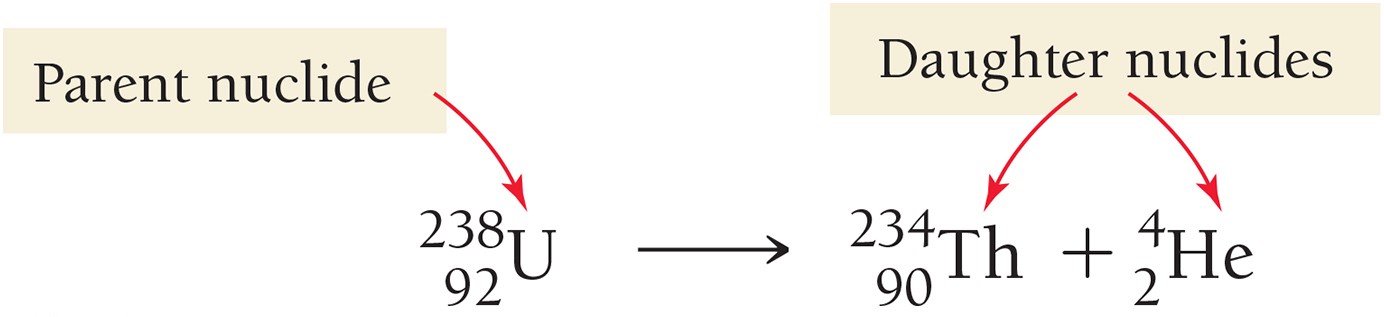 Nuclear Equations
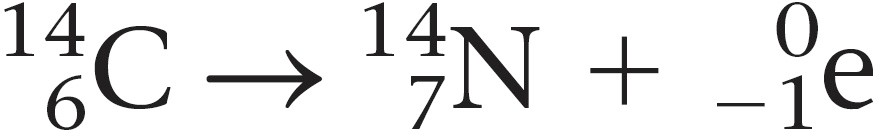 In a balanced nuclear equation, both the atomic  number and the mass number must be  conserved.
Types of Radioactivity
1.	Alpha Particle (α) Emission
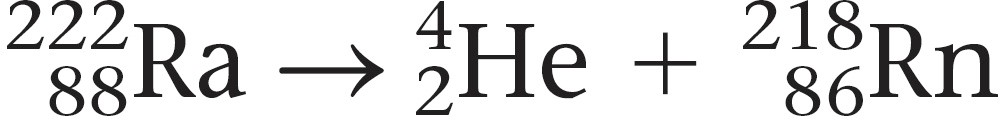 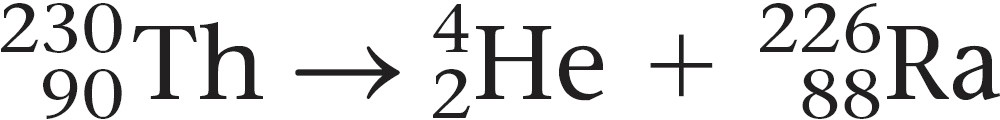 α particle = helium nucleus
Net eﬀect: loss of 4 in mass number, loss of 2 in  atomic number
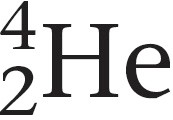 Types of Radioactivity
2.	Beta Particle (β) Emission
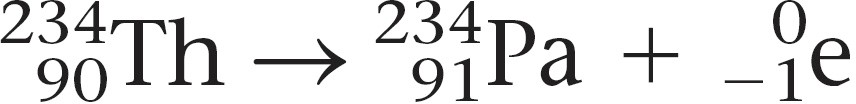 β particle: an electron
Net eﬀect: A neutron is changed into a proton.
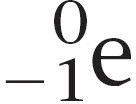 0 e
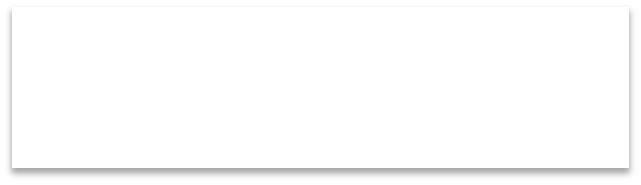 1	1
0
n 	p 
1
1
Types of Radioactivity
3.	Gamma Ray (γ) Emission
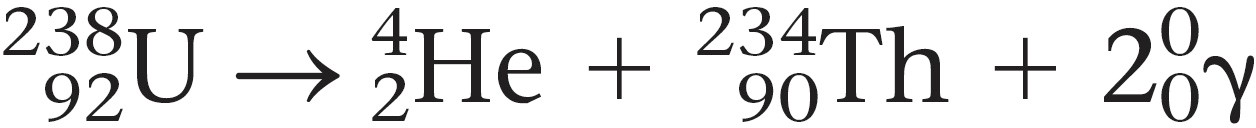 Gamma ray: high-energy photon of light (no  charge or mass)
Often accompanies diﬀerent types of nuclear  decays
Net eﬀect: no change in mass or atomic number
Types of Radioactivity
4.	Positron Emission
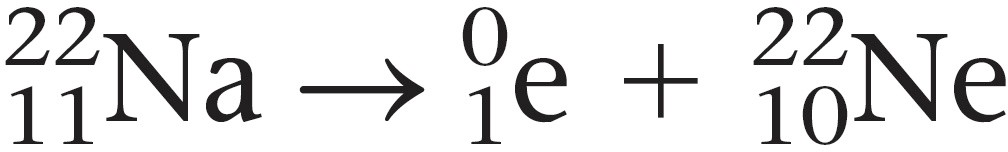 Positron (β+): a particle with same mass as  electron but opposite charge

Net eﬀect: A proton is changed into a neutron.
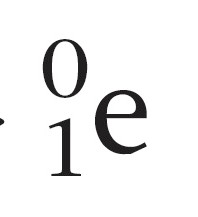 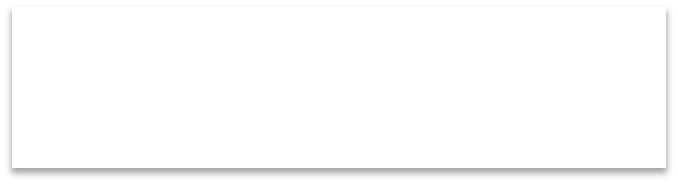 1	1
1
0
p 	n 	e
0
1
Types of Radioactivity
Electron Capture
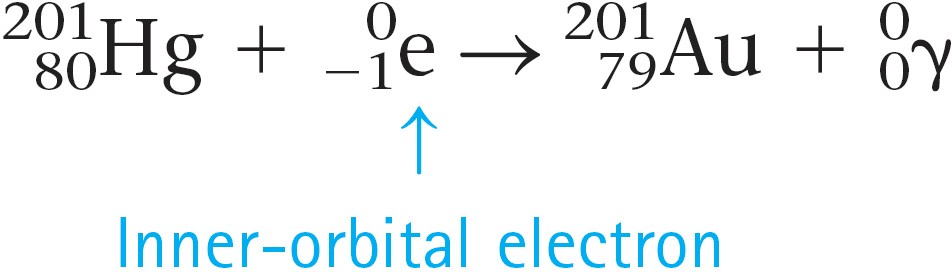 One of the inner-orbital electrons is captured  by the nucleus.
Net result: Changes proton into neutron.
A way to make gold? Impractical
Summary: Radioactivity
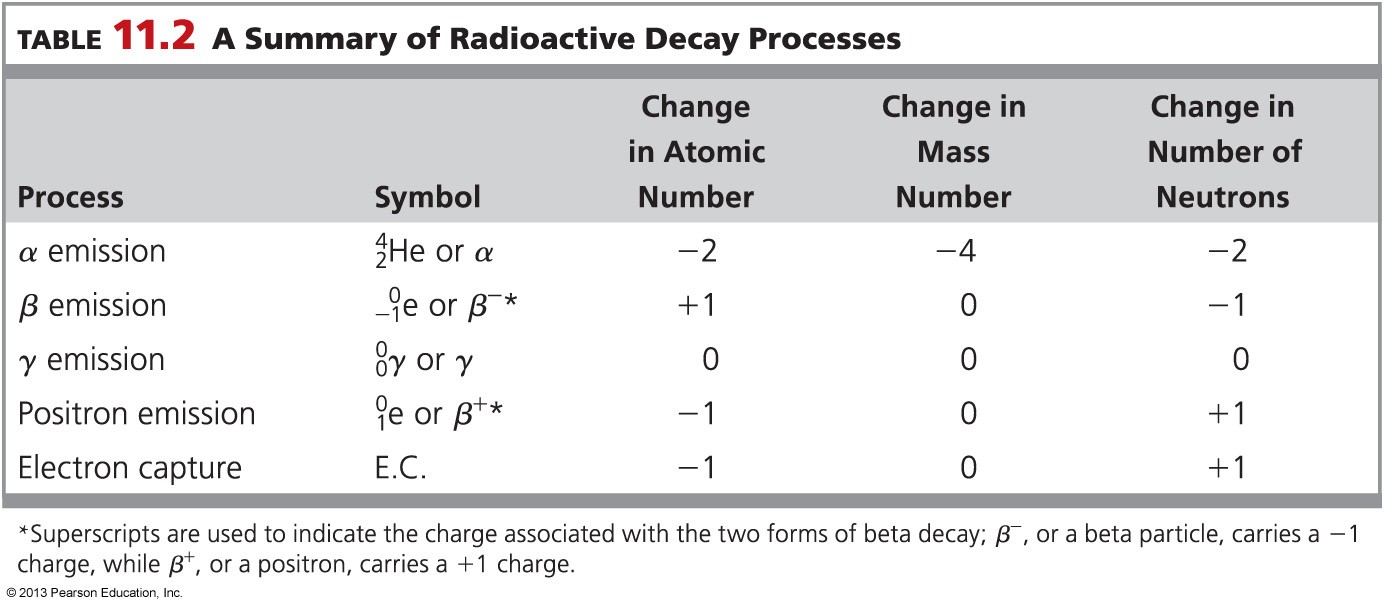 Ex Probs
Nuclear Transmutation
Nuclear transmutation: the change of one  element into another by particle bombardment  (neutron, α particle, proton, nucleus)
Most of the ~3300 known radioisotopes are  made through artificial nuclear transmutation in  particle accelerators.
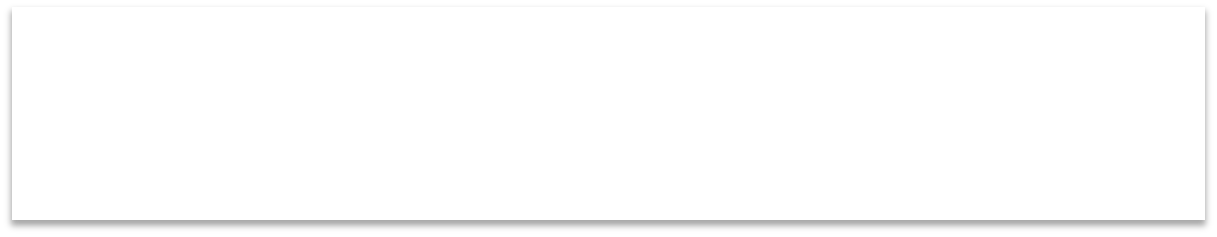 14
7
1
0
14
6
1
1
N 
n 
C 
H
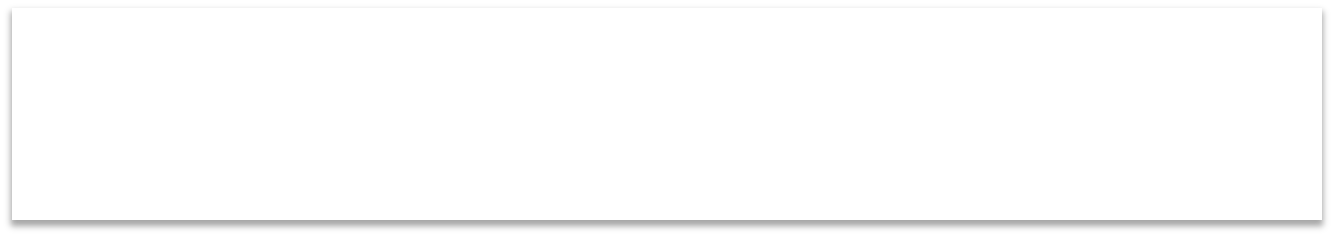 238
92
4
2
241
94
1
0
U 
He 
Pu 
n
Nuclear Transformation, cont’d
All elements with atomic numbers greater  than 92 (transuranium elements) have been  artificially made.
Half Life
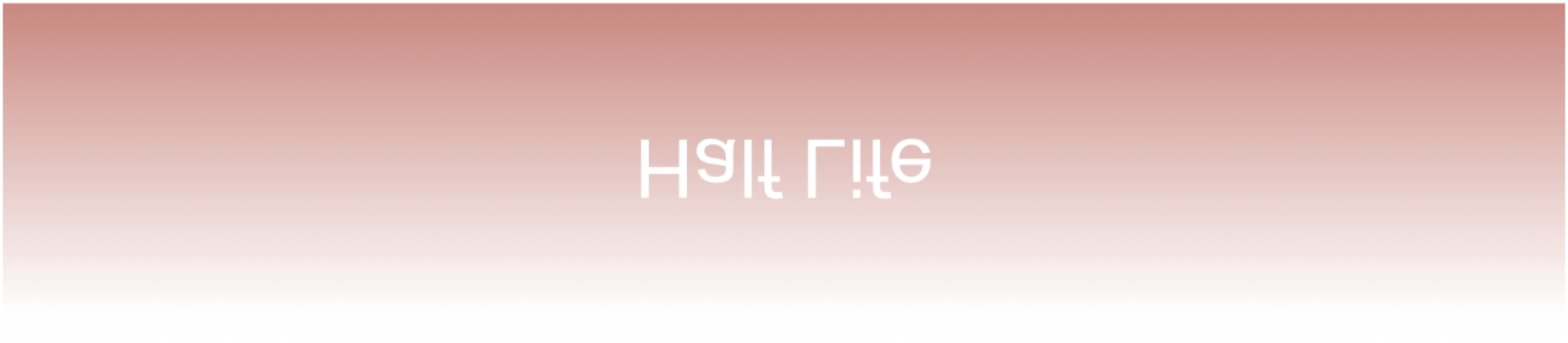 Detection of Radioactivity
Geiger-Müller counter: High-energy particles ionize  argon; argon ions can conduct electricity
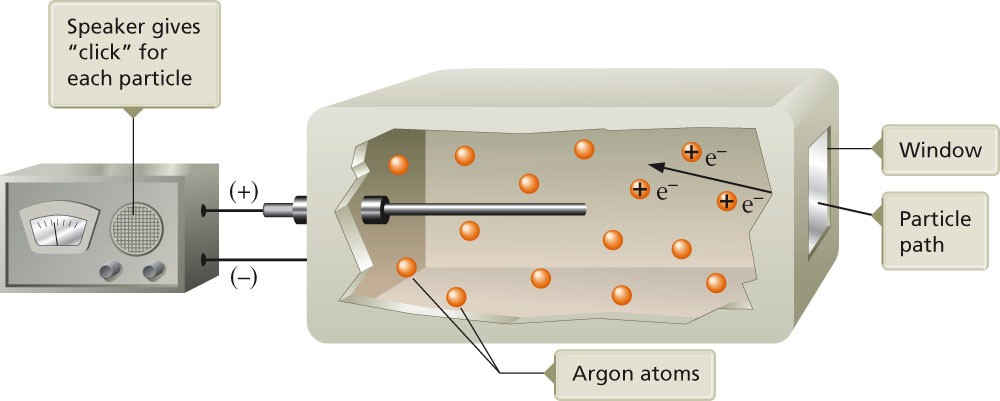 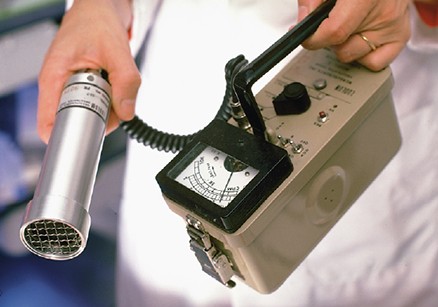 Scintillation counter: Uses a substance that gives oﬀ light  when struck by high-energy particles
Thermoluminescent dosimeters: Electrons  excited by high-energy particles are trapped  in crystals, then heated to relax into ground  state and emit light
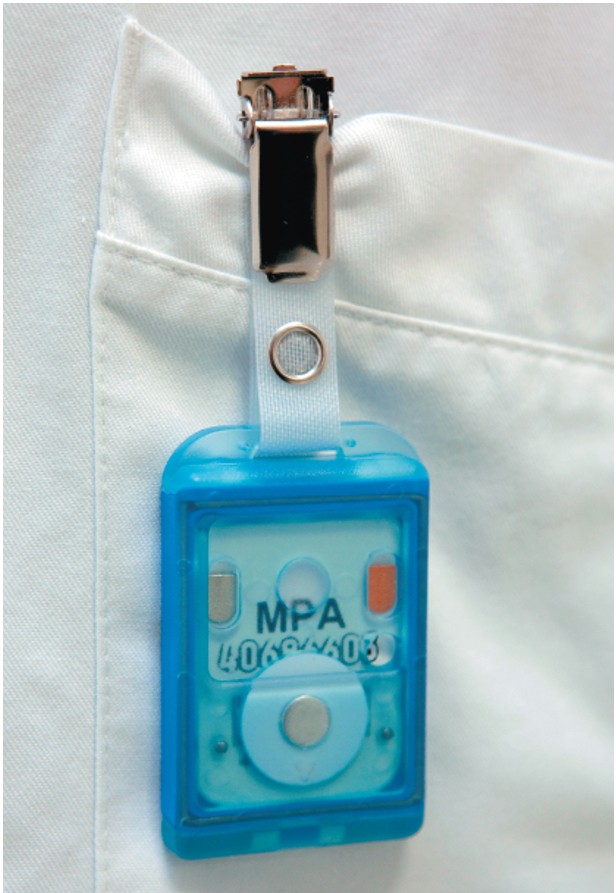 Half-Life
Half-life: Time required for half of the original  sample of nuclei to decay
1 min	1 min
220 Rn
220 Rn
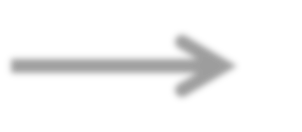 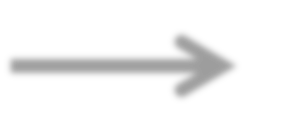 220
86
Rn
1 mil
1/2 mil
1/4 mil
86
86
4.5 bil yrs
4.5 bil yrs
238U
238U
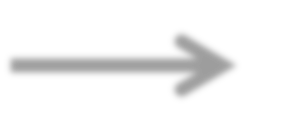 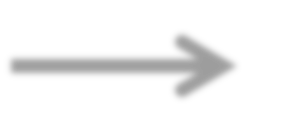 1 mil
1/2 mil
1/4 mil
238
92U
92
92
Half Life of Th-232
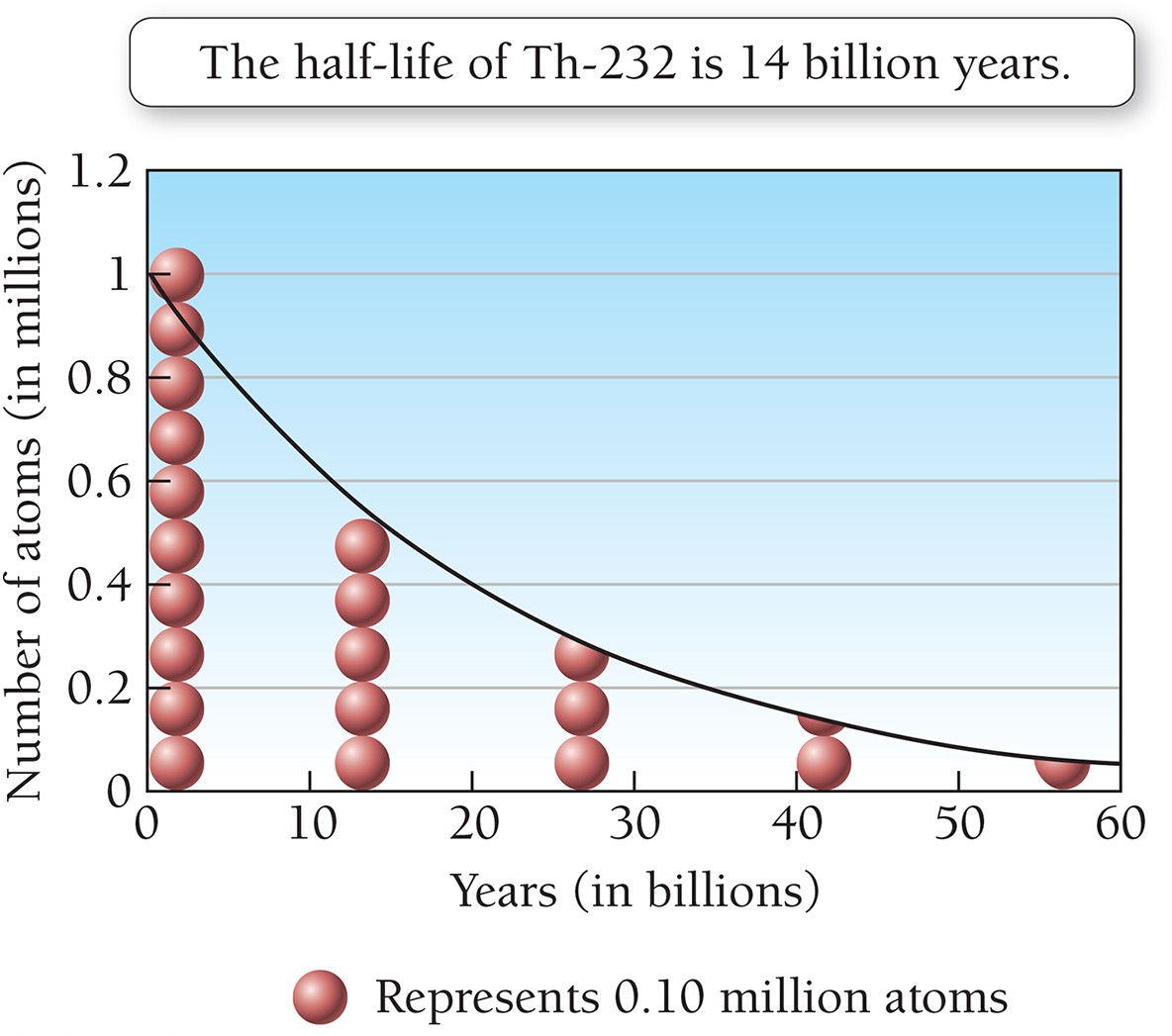 Half-lives of Radium Nuclides
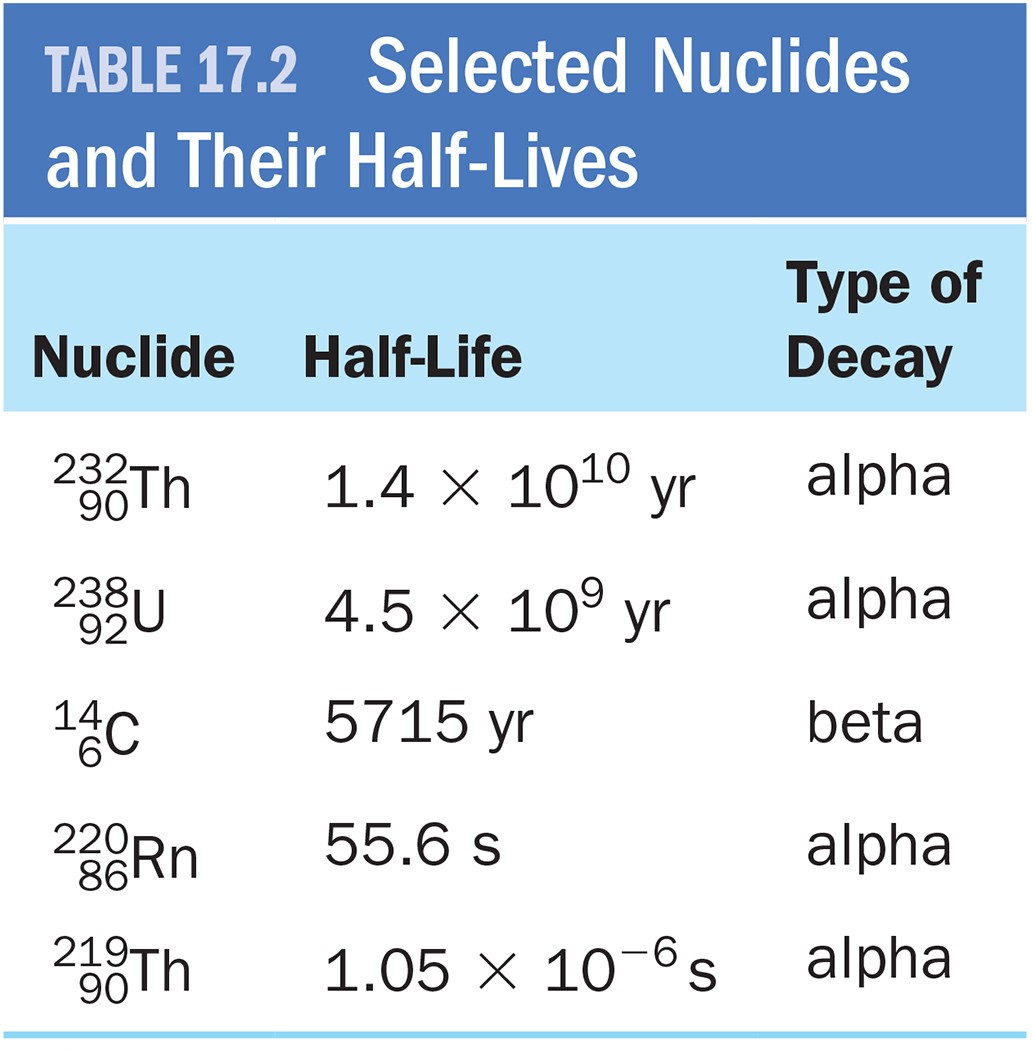 Ex Probs
U-238 Decay Series
In many cases, daughter nuclides are also  radioactive.
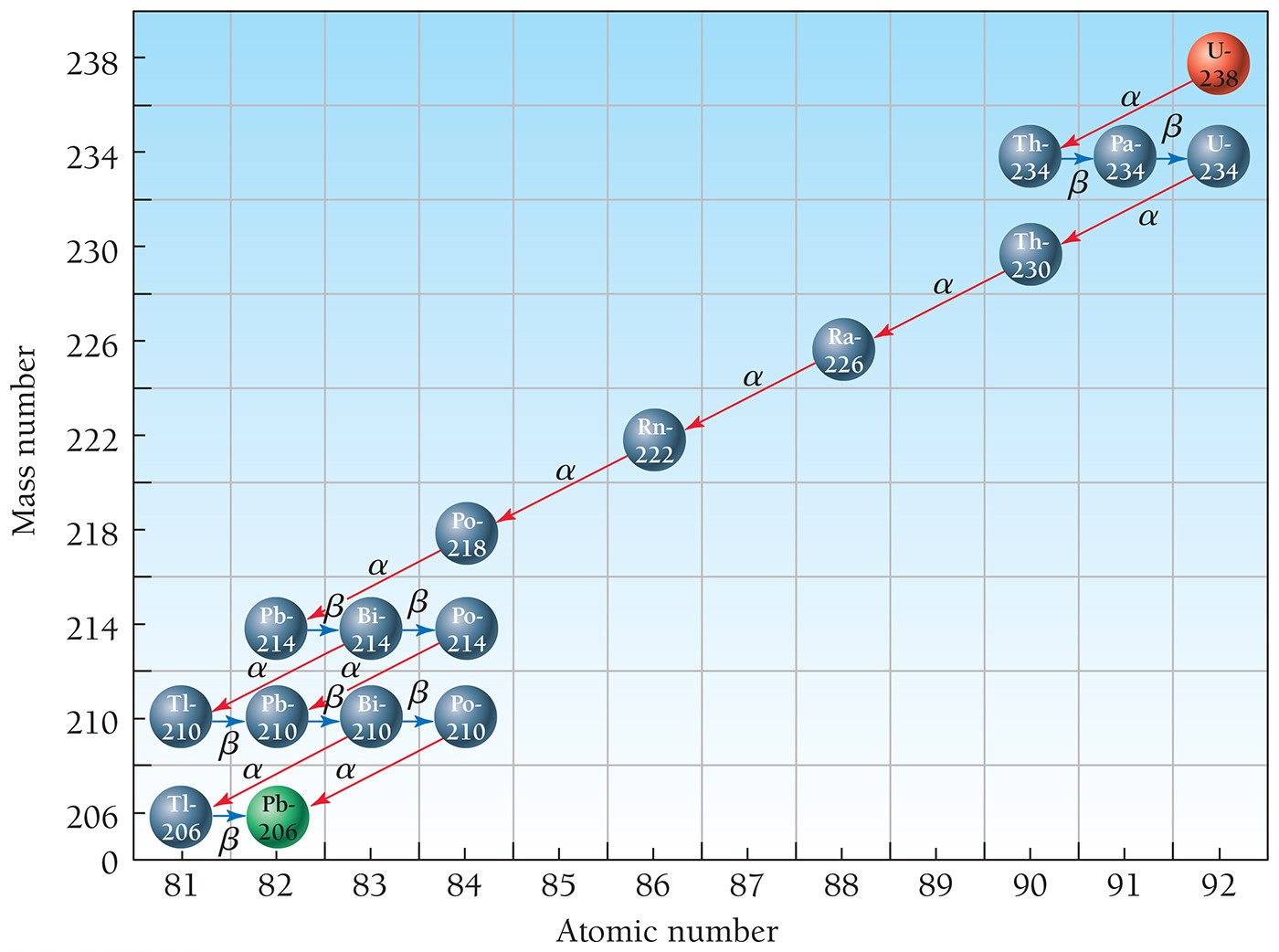 Application: Radiocarbon Dating (C-14 Dating)
C	H
N
n
N
14
7
1
0
14
6
1
1
+
+
C-14 Made
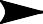 e
C
0
-1
14
7
14
6
+
C-14 Broken down
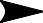 Half-life of 14C = 5715 years
Atmosphere has constant amount of 14C.
14C content in a living plant is constant due to  constant uptake of 14CO2 by plant.
At moment of death, plant 14C decays without  replenishment.
So 14C content of fossil tells how much time has
passed since the plant died (age).
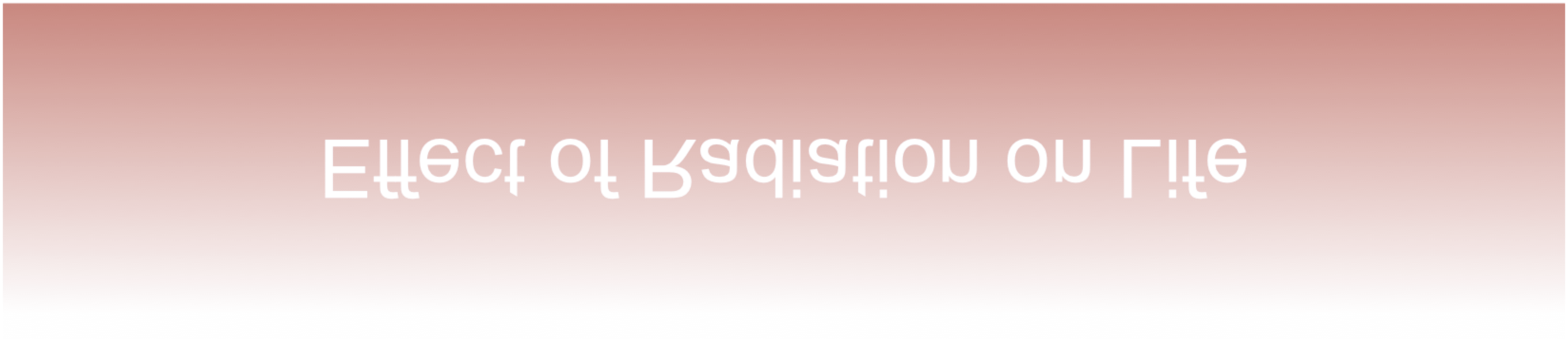 Effect of Radiation on Life
Damaging Effects of Radiation
Ionizing power: ability of radiation to ionize  molecules and atoms. More massive particles  have more potential to interact with and  ionize other molecules.
Penetrating power: ability of radiation to  penetrate matter. Smaller particles can  penetrate more deeply.
Effects of Different Types of Radiation
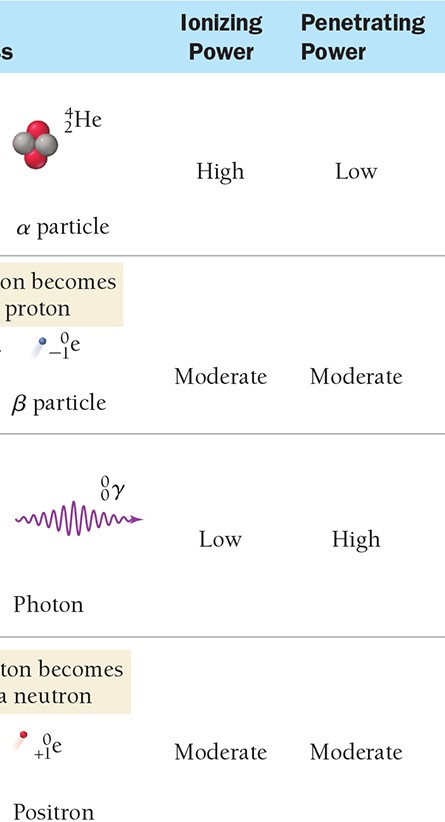 Stopped By

Sheet of paper,  clothing

Sheet of metal,  thick wood
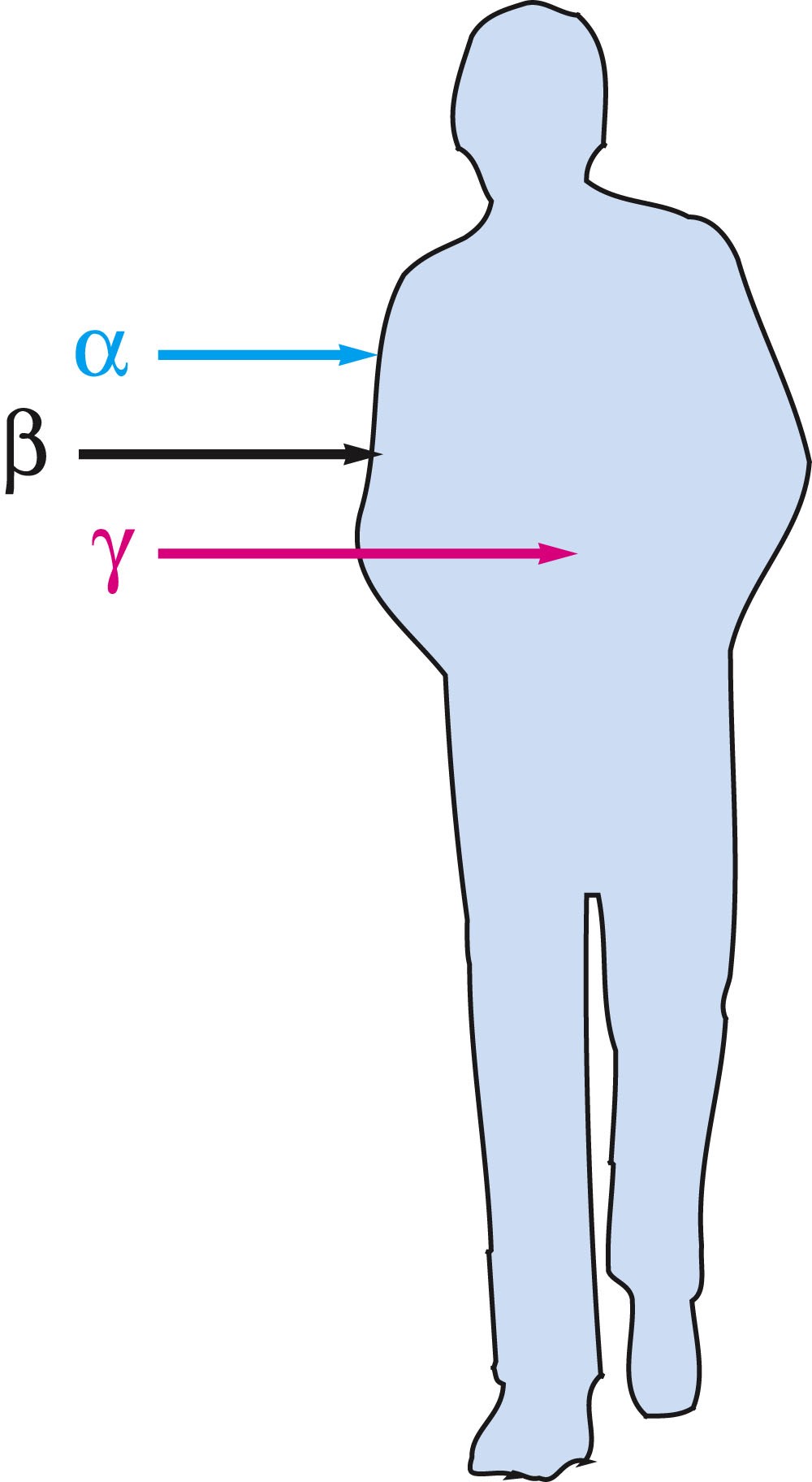 Thick lead or  concrete
γ ray
Sheet of metal,  thick wood (also  for gamma ray)
Types of Radiation Damages
Acute radiation damage: damage to cells  resulting from exposures to large amounts of  radiation in short period of time
Increased cancer risk: Lower radiation doses over  a longer period of time can cause damage to  somatic cells and increase cancer risk.
Genetic defects: damage to DNA in reproductive  cells that shows eﬀect in oﬀspring
Effects of Short-Term Radiation Exposure
Rem: A unit that indicates biological damage of radiation
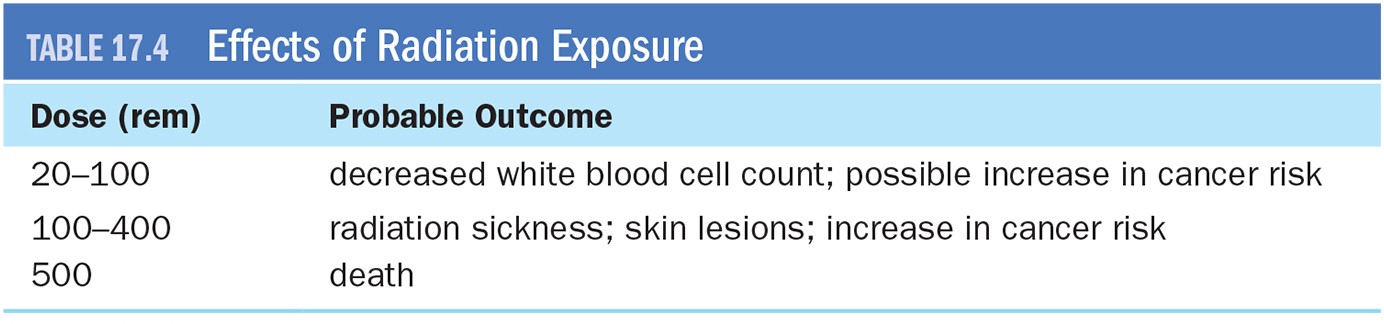 Biological Effects of Radiation
Typical Radiation Exposure in U.S.
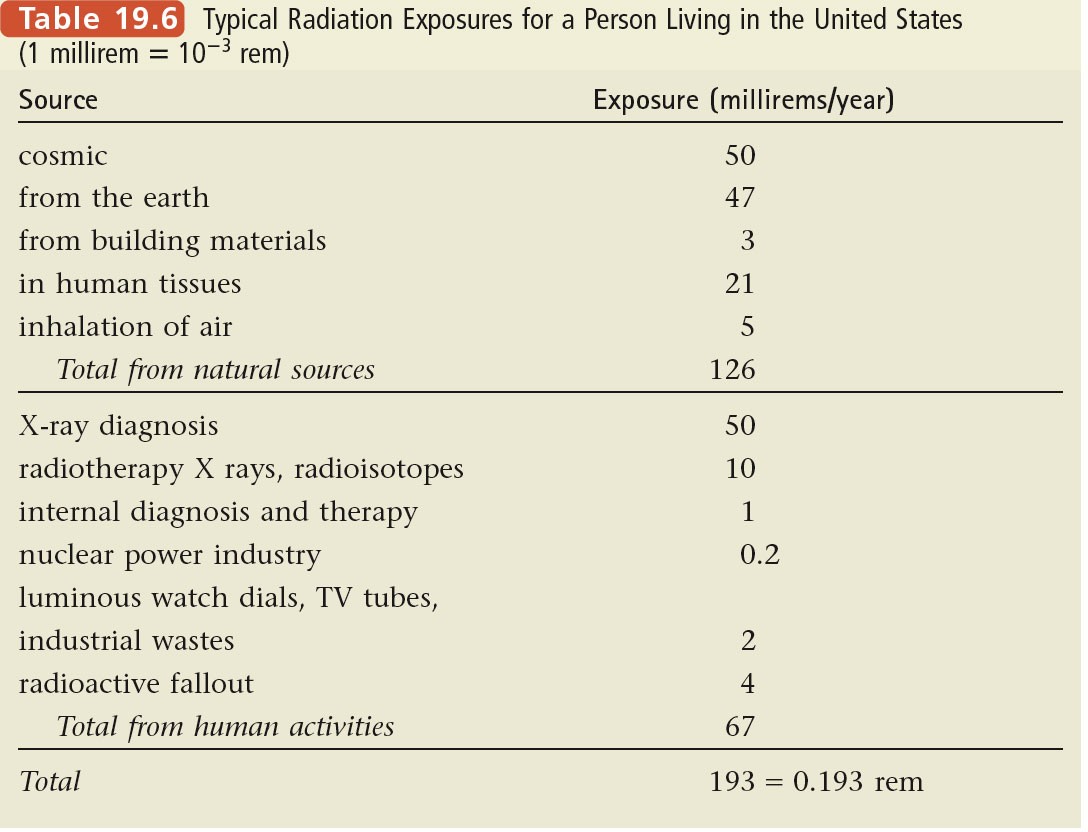 Nuclear Medicine Application: Radiotracers
Radiotracers: radioactive nuclides that can be  put into organisms through food or drugs, and  be traced for medical diagnostics
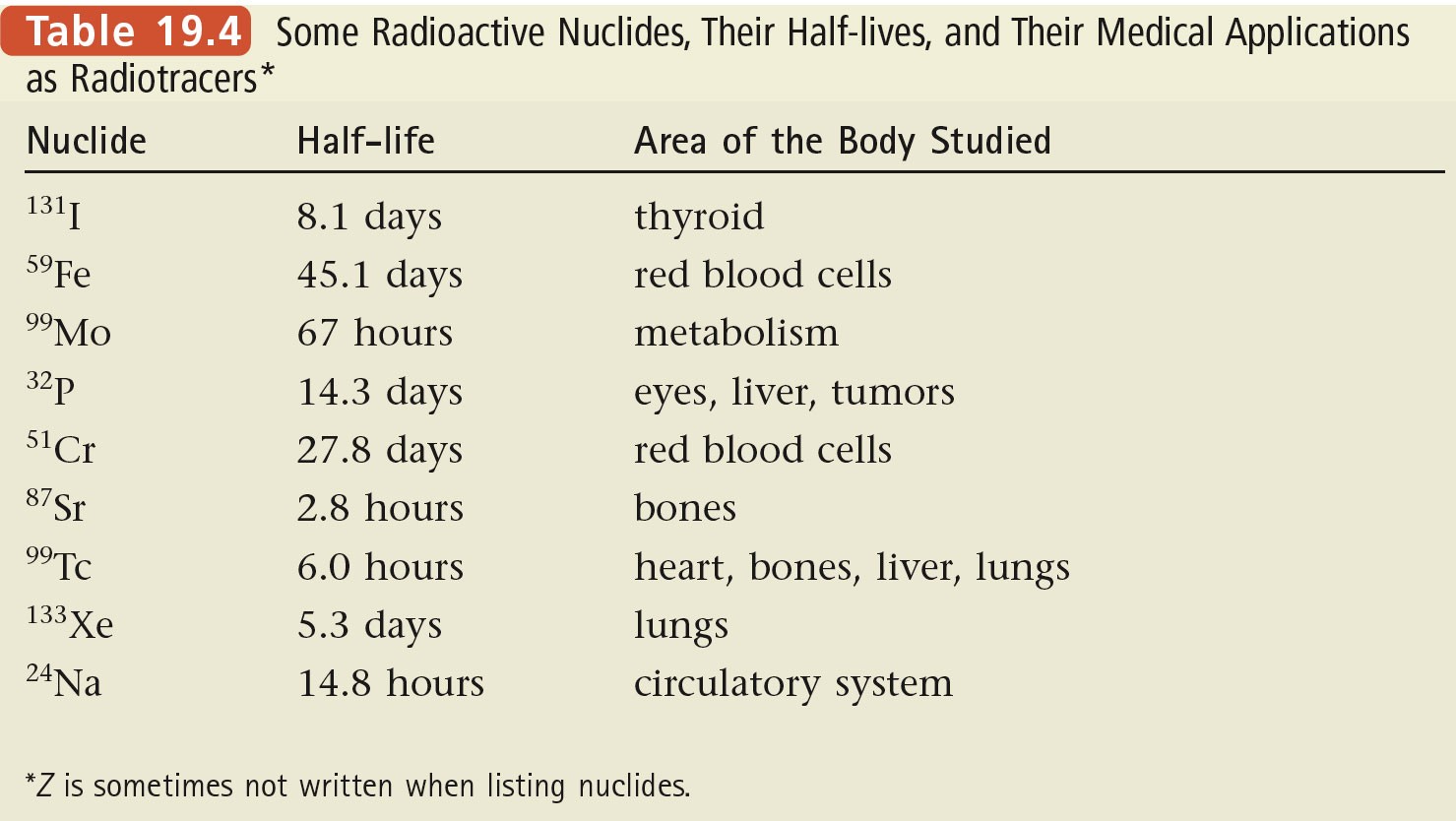 Radiotracers in PET Scans
PET: positron emission tomography
Examples of positron-producing isotopes: 18F,  11C
These radioactive isotopes are attached to  glucose.
Areas of brain rapidly  consuming these  radiotracers “light up” on  PET screen.
Short half-lives (110 min  for 18F, 20 min for 11C)  require speedy synthesis.
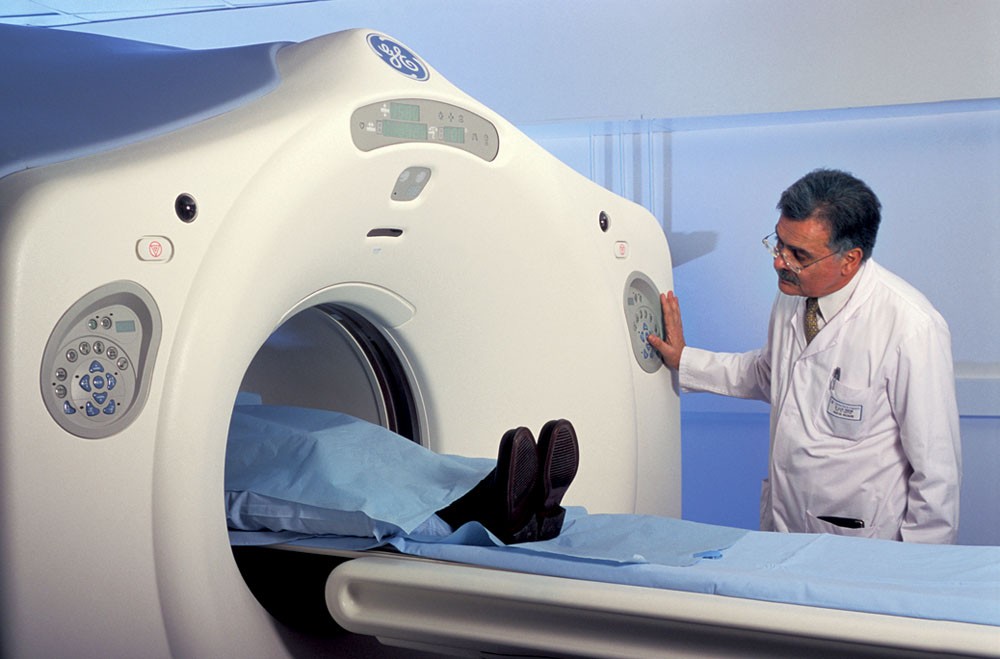 Nuclear Medicine Application: Radiotherapy
Gamma rays are used to kill rapidly dividing  cancer cells.
Patients undergoing radiotherapy develop  symptoms of radiation sickness (vomiting, hair  loss, skin burns).
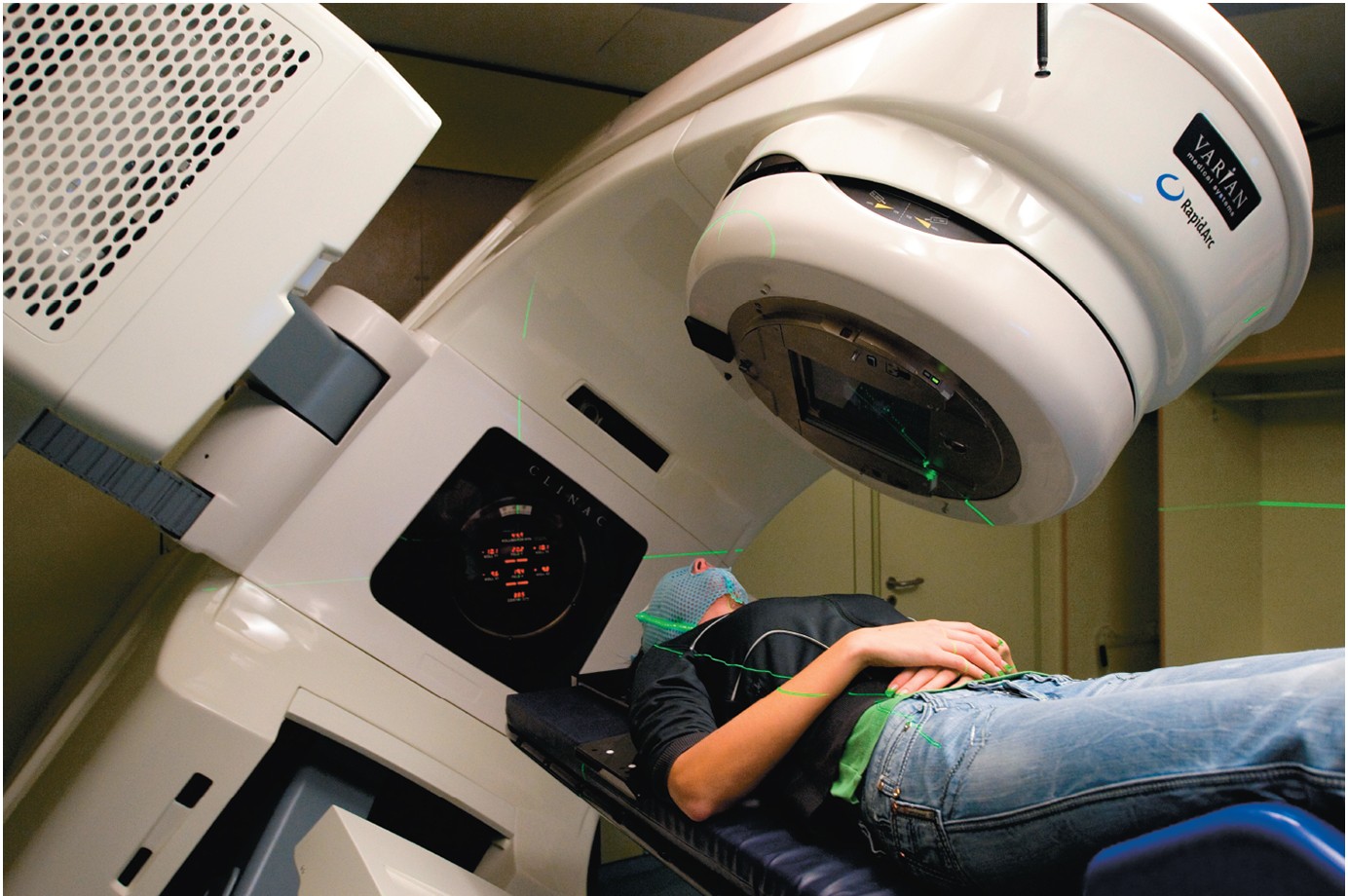